Exemplos de obtenção da função de transferência de sistemas em malha fechada
O processo descrito pela Figura 01 tem como objetivo fornecer um produto A em uma corrente W a uma dada fração mássica X. A fração mássica X é controlada a partir da manipulação da vazão mássica W2. O processo para controle da fração mássica X é descrito na Figura 3, em que W1, W2 e W são as vazões mássicas, e que X1, X2 e X são as frações mássicas do componente A. Considere Volume, ρ, X2 e W1 constantes. Os valores das constantes e variáveis no estado estacionário são apresentados no Quadro 01:

Quadro 01: Valores dos parâmetros no estado estacionário.



Figura 1: Tanque de formulação.
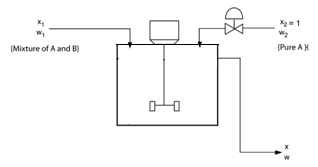 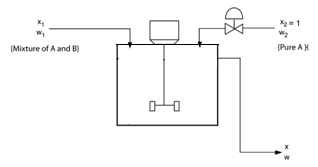 Função de transferência em malha aberta:


 


Função de transferência em malha fechada:




										Considerações:
Regulatório
Supervisório
Função de transferência em malha fechada para um problema supervisório:


 
								Problema supervisório